Форма глагола.
Образное, изящное.
Добавляет, уточняет, разъясняет.
Соединяет  признаки глагола и наречия.
Деепричастие
___________________________?
Что вы знаете о деепричастии?
Расставьте недостающие знаки препинания, подчеркните деепричастные обороты
Серый дым висел в воздухе растягиваясь и медленно выползая в открытые окна. 2) Снегирь сидел на ветке вобрав в себя голову и сердито нахохлившись. 3) Собаки махая хвостами и оглядываясь на хозяина бежали по сторонам. 4) Долго мы ехали не останавливаясь по белой пустыне. 5) Река набегая на глинистый берег неслась куда-то.
Расставьте недостающие знаки препинания, подчеркните деепричастные обороты
Серый дым висел в воздухе, растягиваясь и медленно выползая в открытые окна. 2) Снегирь сидел на ветке вобрав в себя голову и сердито нахохлившись. 3) Собаки махая хвостами и оглядываясь на хозяина бежали по сторонам. 4) Долго мы ехали не останавливаясь по белой пустыне. 5) Река набегая на глинистый берег неслась куда-то.
Расставьте недостающие знаки препинания, подчеркните деепричастные обороты
Серый дым висел в воздухе, растягиваясь и медленно выползая в открытые окна. 2) Снегирь сидел на ветке, вобрав в себя голову и сердито нахохлившись. 3) Собаки махая хвостами и оглядываясь на хозяина бежали по сторонам. 4) Долго мы ехали не останавливаясь по белой пустыне. 5) Река набегая на глинистый берег неслась куда-то.
Расставьте недостающие знаки препинания, подчеркните деепричастные обороты
Серый дым висел в воздухе, растягиваясь и медленно выползая в открытые окна. 2) Снегирь сидел на ветке, вобрав в себя голову и сердито нахохлившись. 3) Собаки, махая хвостами и оглядываясь на хозяина, бежали по сторонам. 4) Долго мы ехали не останавливаясь по белой пустыне. 5) Река набегая на глинистый берег неслась куда-то.
Расставьте недостающие знаки препинания, подчеркните деепричастные обороты
Серый дым висел в воздухе, растягиваясь и медленно выползая в открытые окна. 2) Снегирь сидел на ветке, вобрав в себя голову и сердито нахохлившись. 3) Собаки, махая хвостами и оглядываясь на хозяина, бежали по сторонам. 4) Долго мы ехали, не останавливаясь, по белой пустыне. 5) Река набегая на глинистый берег неслась куда-то.
Расставьте недостающие знаки препинания, подчеркните деепричастные обороты
Серый дым висел в воздухе, растягиваясь и медленно выползая в открытые окна. 2) Снегирь сидел на ветке, вобрав в себя голову и сердито нахохлившись. 3) Собаки, махая хвостами и оглядываясь на хозяина, бежали по сторонам. 4) Долго мы ехали, не останавливаясь, по белой пустыне. 5) Река, набегая на глинистый берег, неслась куда-то.
Реши орфографическую задачу
Сказал (не)правду; мне (не)здоровится; (не)лёгкая, а трудная задача; осеннее (не)настье; (не)пришёл в гости; (не)брежная запись; далеко (не)здоровый вид; (не)выучил урок; (не)потеряв времени; (не)годуя на товарища
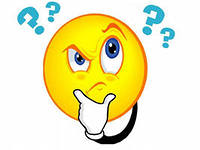 Реши орфографическую задачу
Сказал неправду; мне (не)здоровится; (не)лёгкая, а трудная задача; осеннее (не)настье; (не)пришёл в гости; (не)брежная запись; далеко (не)здоровый вид; (не)выучил урок; (не)потеряв времени; (не)годуя на товарища
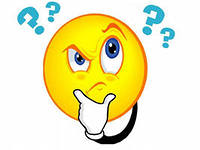 Реши орфографическую задачу
Сказал неправду; мне нездоровится; (не)лёгкая, а трудная задача; осеннее (не)настье; (не)пришёл в гости; (не)брежная запись; далеко (не)здоровый вид; (не)выучил урок; (не)потеряв времени; (не)годуя на товарища
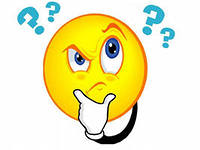 Реши орфографическую задачу
Сказал неправду; мне нездоровится; не лёгкая, а трудная задача; осеннее (не)настье; (не)пришёл в гости; (не)брежная запись; далеко (не)здоровый вид; (не)выучил урок; (не)потеряв времени; (не)годуя на товарища
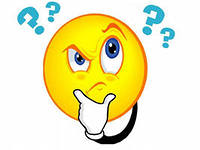 Реши орфографическую задачу
Сказал неправду; мне нездоровится; не лёгкая, а трудная задача; осеннее ненастье; (не)пришёл в гости; (не)брежная запись; далеко (не)здоровый вид; (не)выучил урок; (не)потеряв времени; (не)годуя на товарища
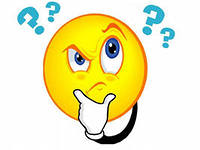 Реши орфографическую задачу
Сказал неправду; мне нездоровится; не лёгкая, а трудная задача; осеннее ненастье; не пришёл в гости; (не)брежная запись; далеко (не)здоровый вид; (не)выучил урок; (не)потеряв времени; (не)годуя на товарища
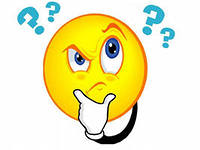 Реши орфографическую задачу
Сказал неправду; мне нездоровится; не лёгкая, а трудная задача; осеннее ненастье; не пришёл в гости; небрежная запись; далеко (не)здоровый вид; (не)выучил урок; (не)потеряв времени; (не)годуя на товарища
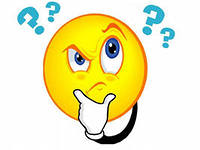 Реши орфографическую задачу
Сказал неправду; мне нездоровится; не лёгкая, а трудная задача; осеннее ненастье; не пришёл в гости; небрежная запись; далеко не здоровый вид; (не)выучил урок; (не)потеряв времени; (не)годуя на товарища
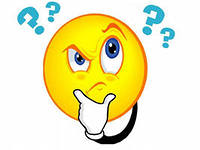 Реши орфографическую задачу
Сказал неправду; мне нездоровится; не лёгкая, а трудная задача; осеннее ненастье; не пришёл в гости; небрежная запись; далеко не здоровый вид; не выучил урок; (не)потеряв времени; (не)годуя на товарища
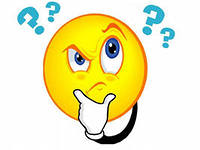 Реши орфографическую задачу
Сказал неправду; мне нездоровится; не лёгкая, а трудная задача; осеннее ненастье; не пришёл в гости; небрежная запись; далеко не здоровый вид; не выучил урок; (не)потеряв времени; (не)годуя на товарища
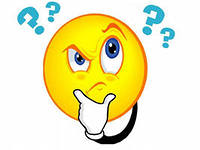 Тема:  «Правописание НЕ с деепричастиями»
Цель: узнать, когда слитно, а когда раздельно пишется НЕ с деепричастиями.
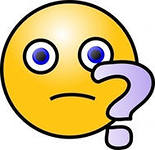 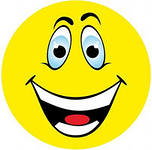 Сравните написание не с глаголами и деепричастиями и сделайте вывод
Глаголы:                                 Деепричастия:
Не спешил                             Не спеша
Не желаю                               Не желая
Не подумайте                       Не подумав
Не рассмеялся                      Не рассмеявшись
Негодовать                            Негодуя
Недоумевать                         Недоумевая
Ненавидеть                            Ненавидя
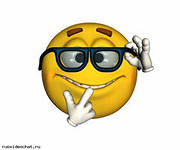 ЗАПОМНИ!
Частица не с деепричастиями пишется раздельно
   Не_зная (дееприч.)

  Некоторые деепричастия без не не употребляются, поэтому пишутся с не слитно.
Недоумевая (без не не употребляется)
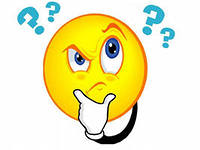 Примени правило!
1. (Не) зная броду, (не) суйся в воду. 

2. (Не) покл..нясь до земли,  гри..ка (не) подым..шь.
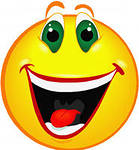 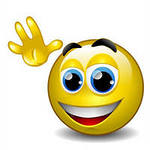 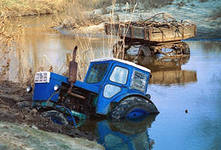 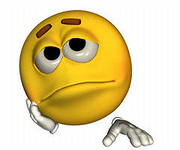 А – СЛИТНО, Б - РАЗДЕЛЬНО
(Не)видя, (не)веря, (не)годуя, (не)доумевая, (не)находя, (не)взлюбив, (не)замечая, (не)произнося, (не)навидя, (не)дождавшись. 


Ключ: Б, Б, А, А, Б, А, Б, Б, А, Б.
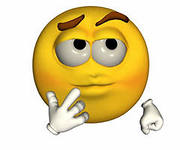 Оцените друг друга!
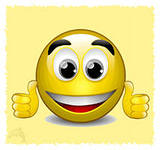 Кто написал без единой ошибки – отлично!
Кто допустил 1-2 ошибки – хорошо!
Кто допустил 3-4 ошибки – будем работать, не беда!
Кто допустил больше ошибок – у вас все впереди!
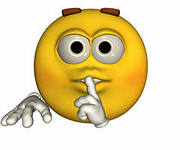 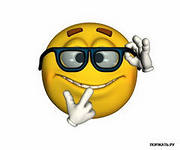 Прояви смекалку!
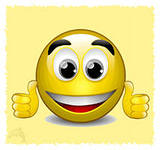 I группа
1. понлледпуимоаия - __________________ 
2. жээнкежфгокдиуфяи - __________________
3. нпемошоцычсчлпцяш - _________________ 
II группа
1. нредузвйигйарязсуь -  __________________
2. пнккуесмиуолтлрпия - _________________
3. жээнкежфгокдиуфяи - __________________
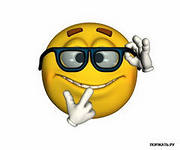 Прояви смекалку!
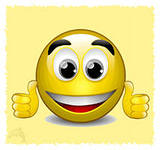 I группа
1. понлледпуимоаия - __не думая________________ 
2. жээнкежфгокдиуфяи - __негодуя________________
3. нпемошоцычсчлпцяш - _не мысля________________ 
II группа
1. нредузвйигйарязсуь -  _не двигаясь__________
2. пнккуесмиуолтлрпия - __не смотря_______________
3. жээнкежфгокдиуфяи - __негодуя________________
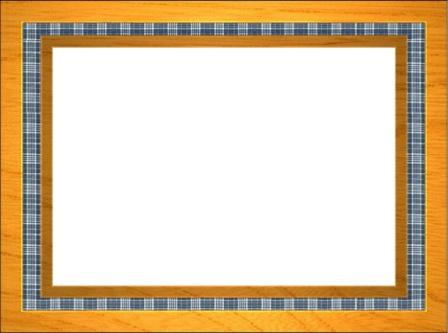 Продолжите предложения: 
 
На этом уроке я понял...

На этом уроке я вспомнил....

На этом уроке я запомнил....

Я никогда не ошибусь...
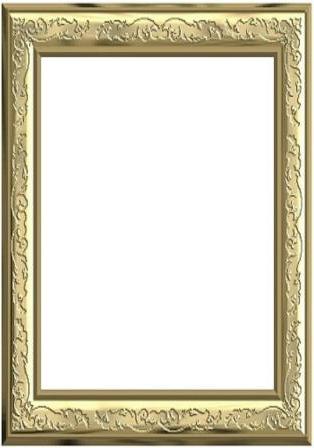 Спасибо за внимание!
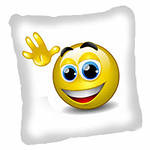